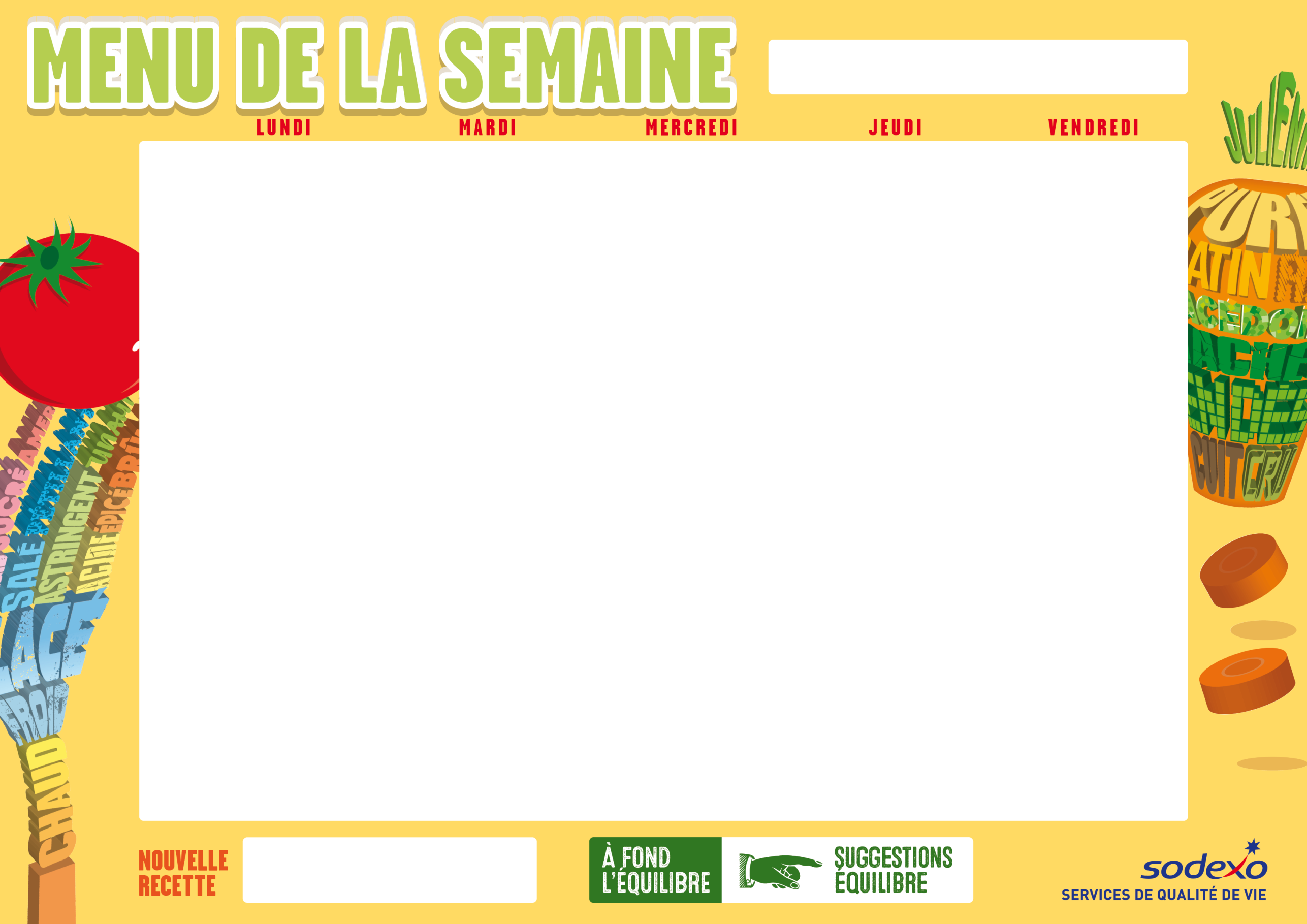 DÉJEUNERS DU 2 AU 6 SEPTEMBRE 2019
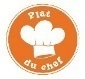 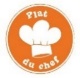 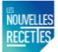 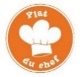 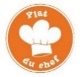 RENTREE Cookie chocolat noir M&MS
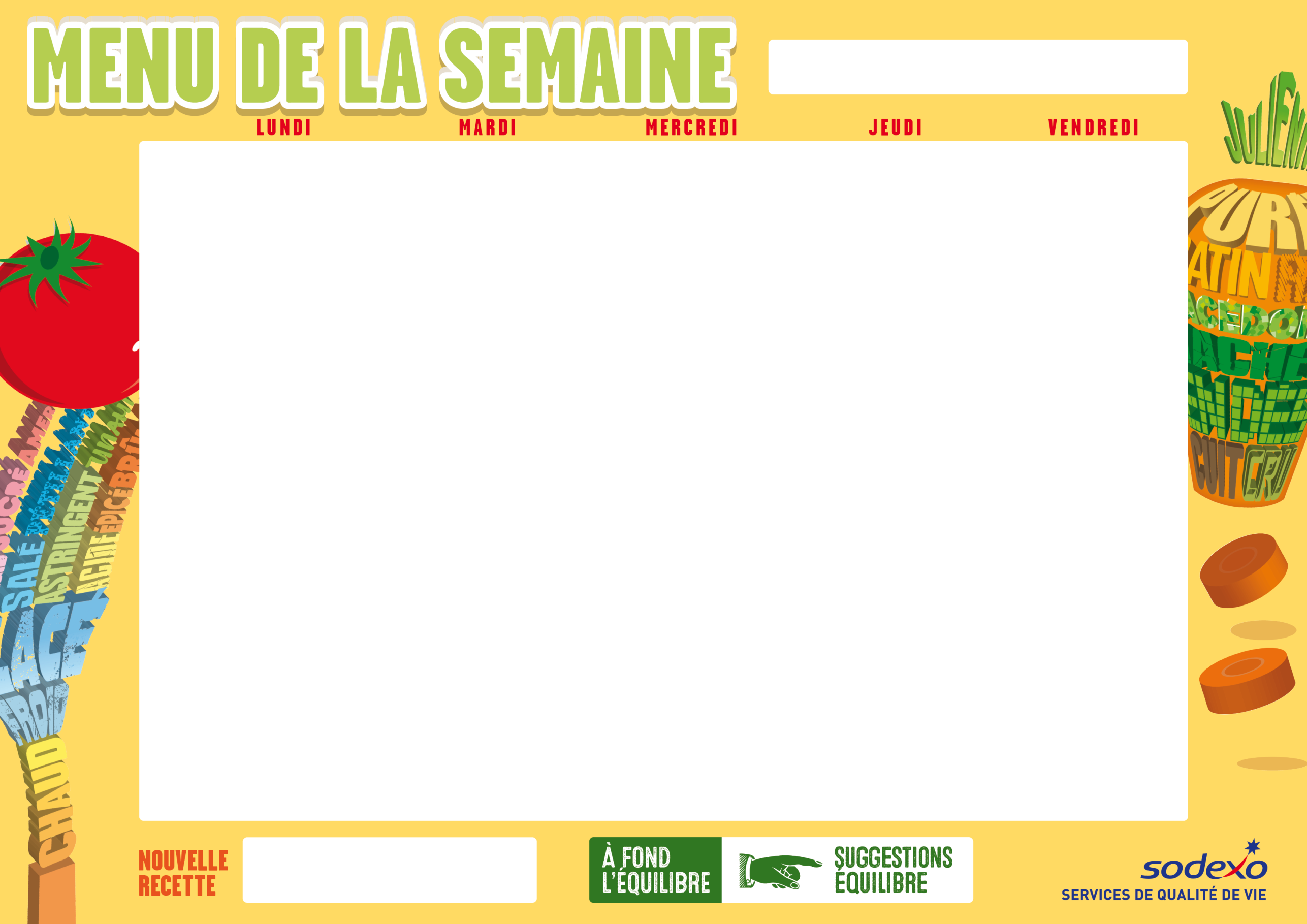 DÉJEUNERS DU 9 AU 13 SEPTEMBRE 2019
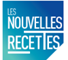 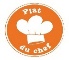 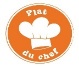 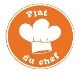 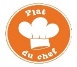 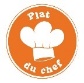 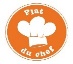 Tomates et vinaigrette miel moutarde à l'ancienne
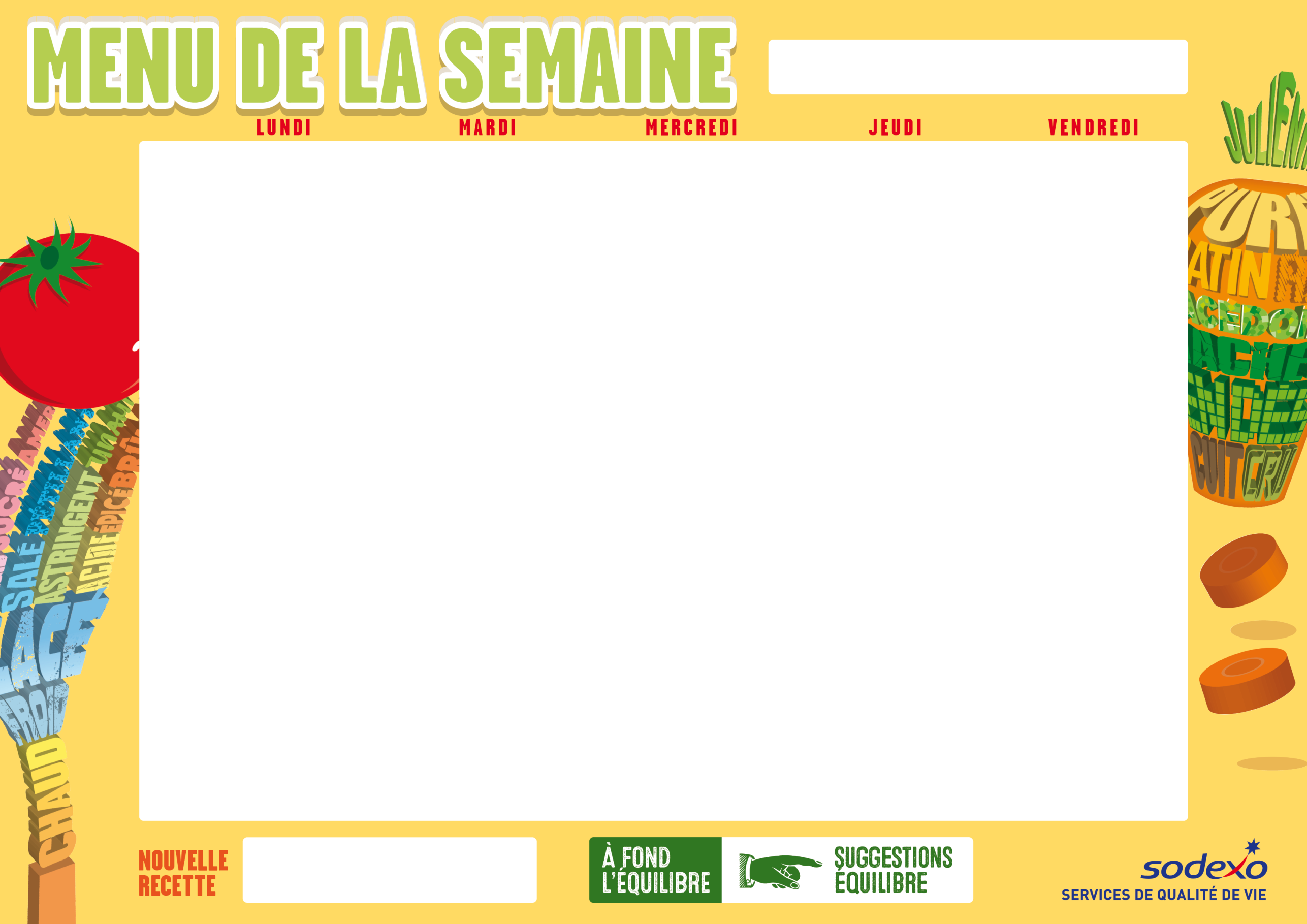 DÉJEUNERS DU 16 AU 20 SEPTEMBRE 2019
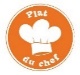 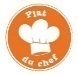 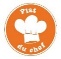 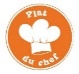 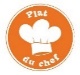 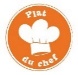 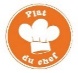 Pasta à l'espagnol (chorizo, jambon, brunoise provençale)
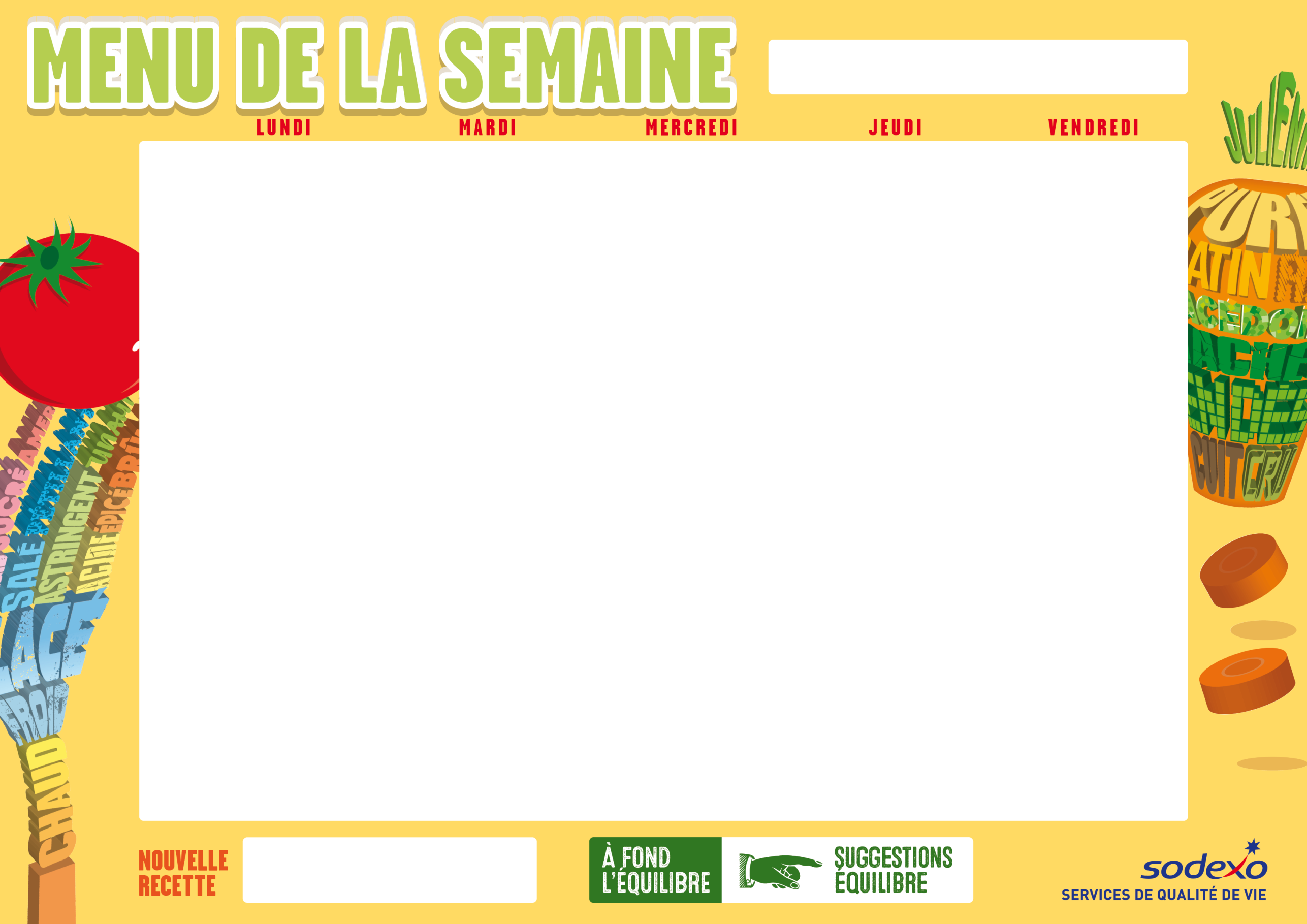 DÉJEUNERS DU 23 AU 27 SEPTEMBRE 2019
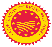 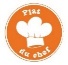 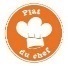 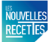 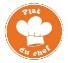 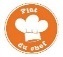 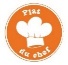 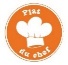 Polenta crémeuse au chocolat blanc